Postcards Gallery
Stephen Roney
JIC
November, 2014
Postcards for sale
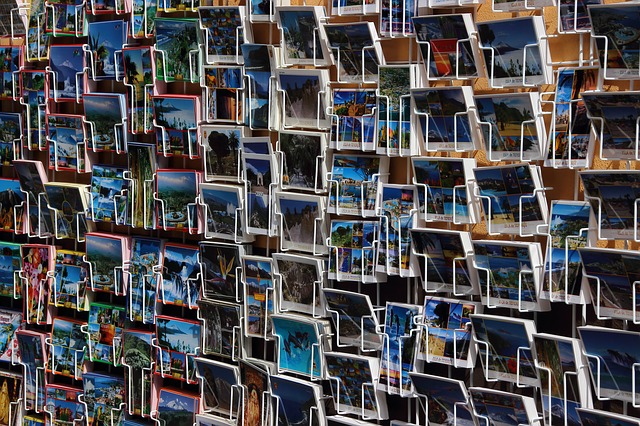 Grand Canyon
Reverse
Blackpool
London
Montreal
Shanghai